Construction Material
Contents:

Classification of stones
Rocks  & it’s types
Bricks & it’s classification
Cement & it’s composition 
Paints and it’s composition
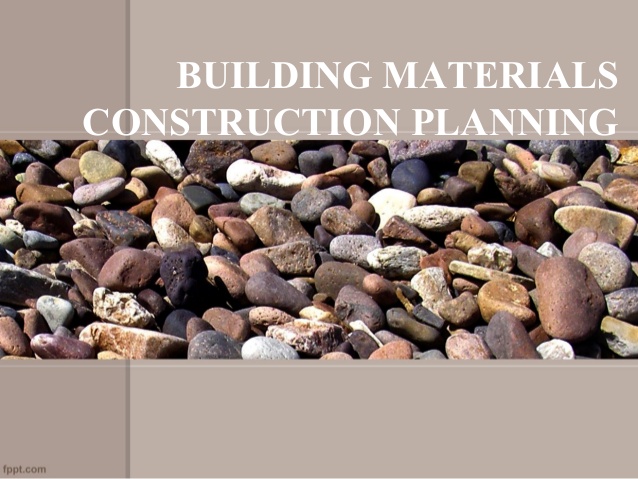 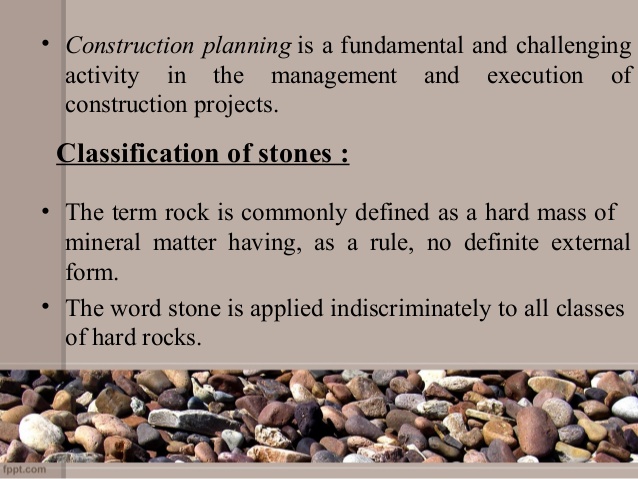 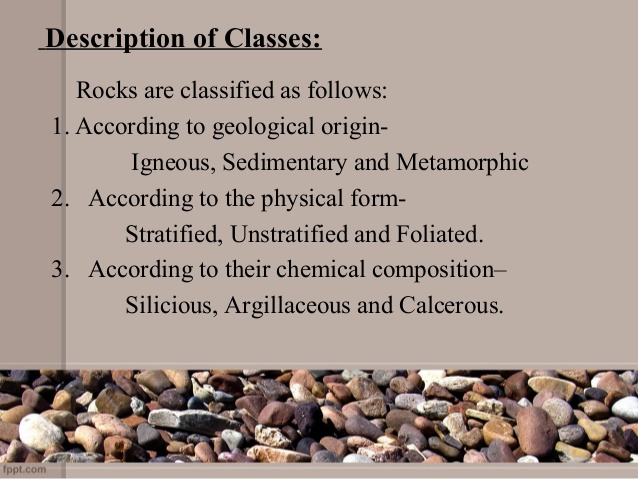 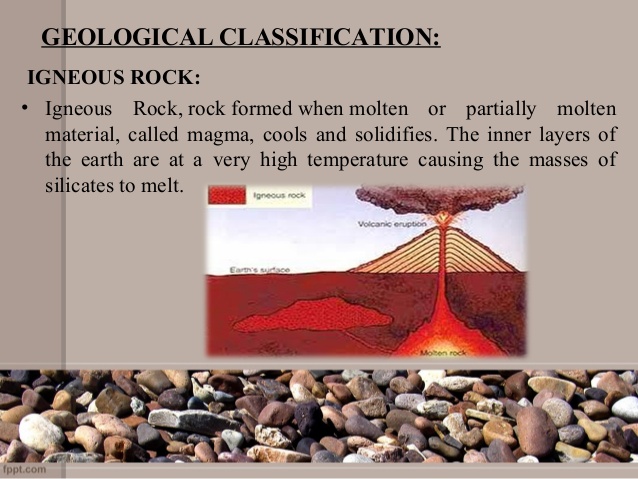 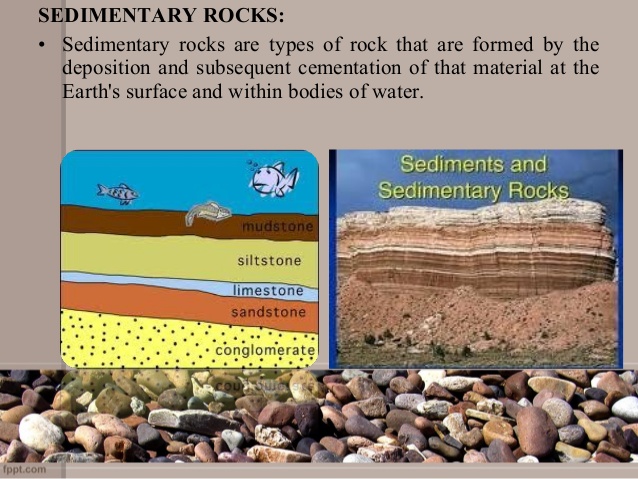 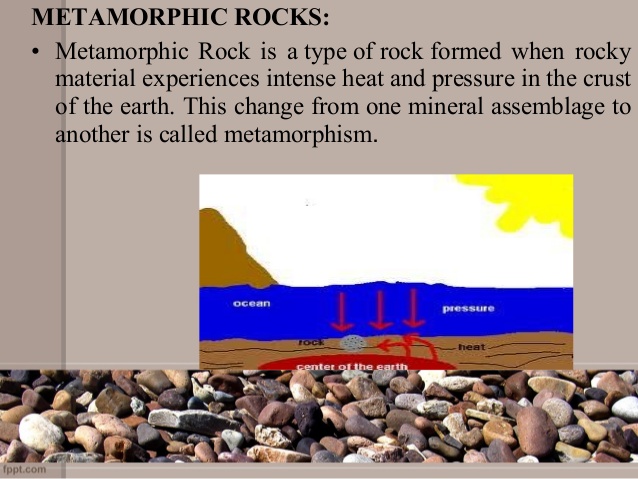 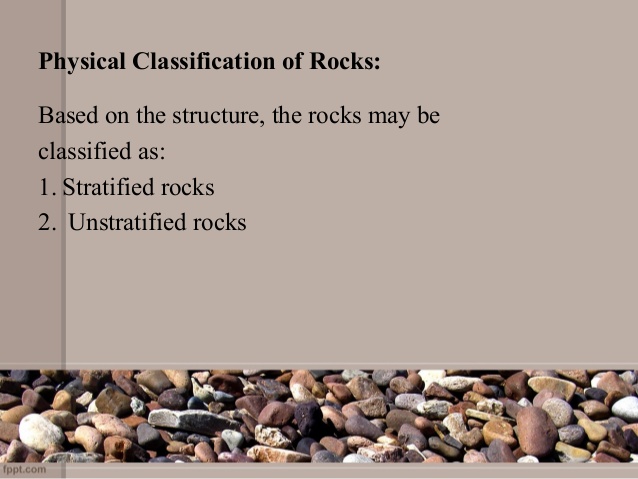 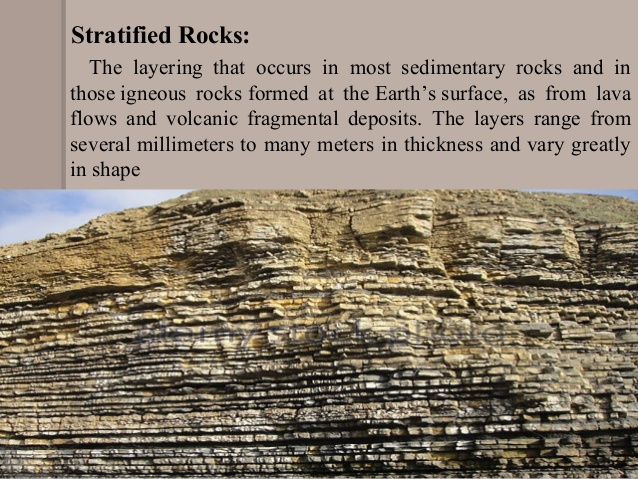 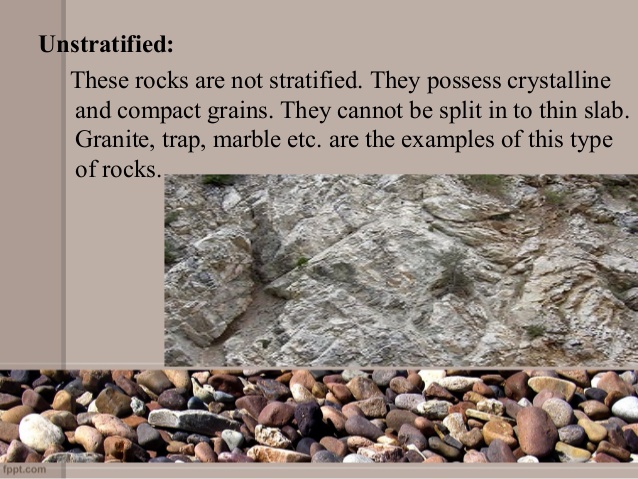 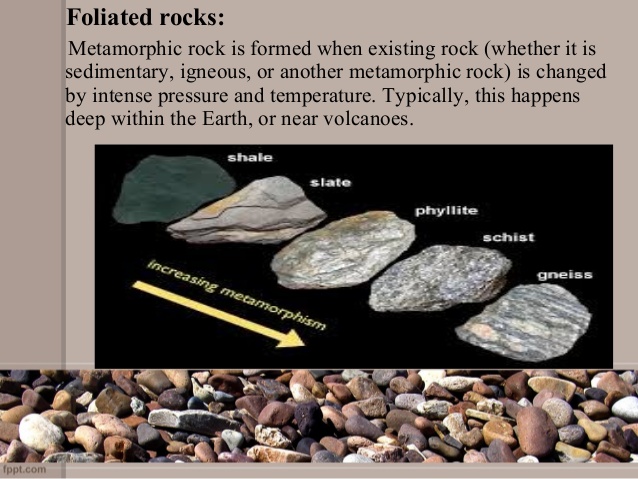 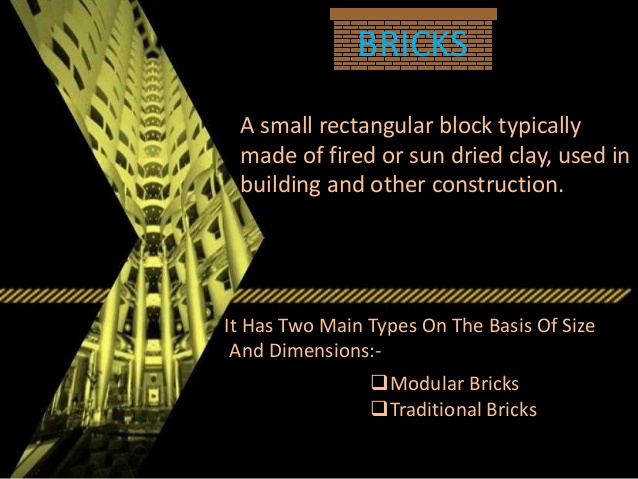 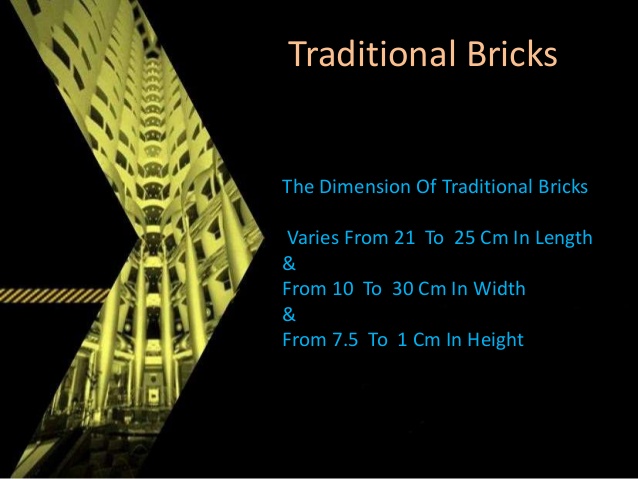 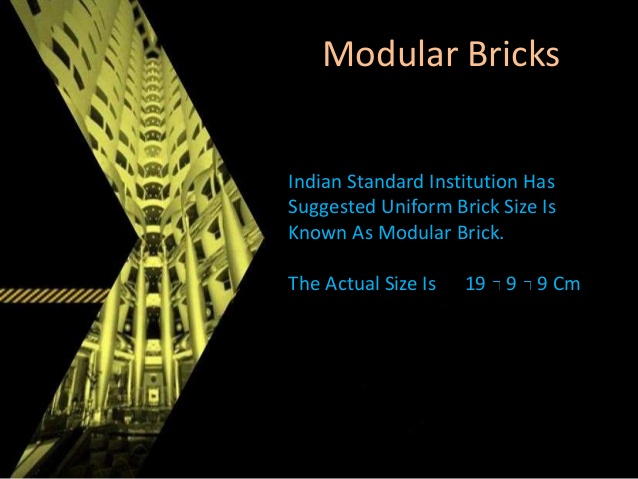 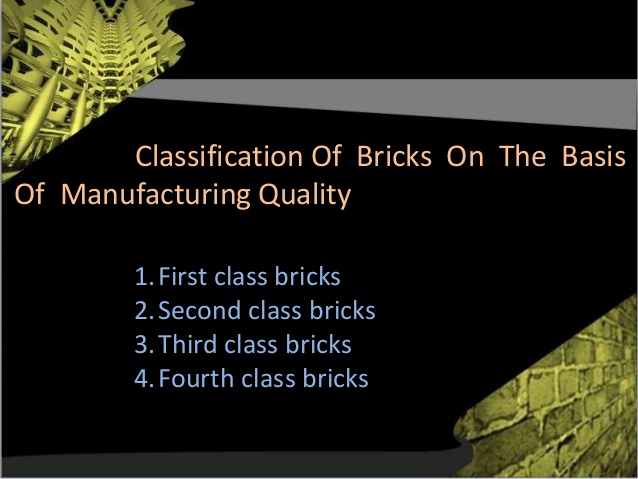 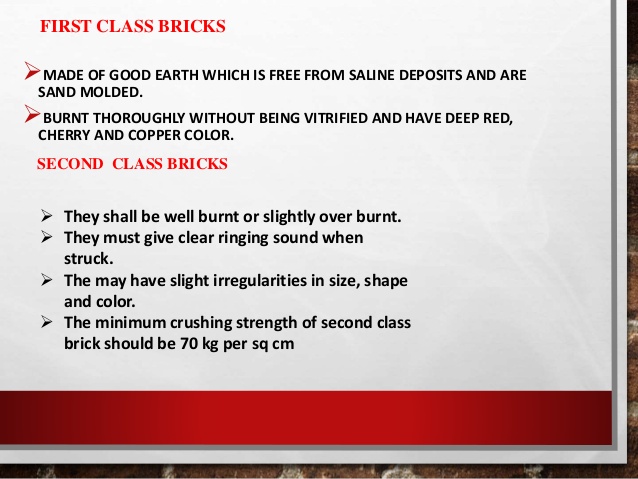 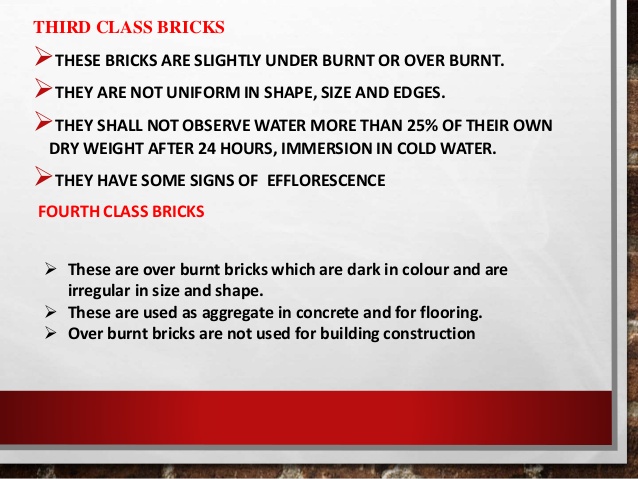 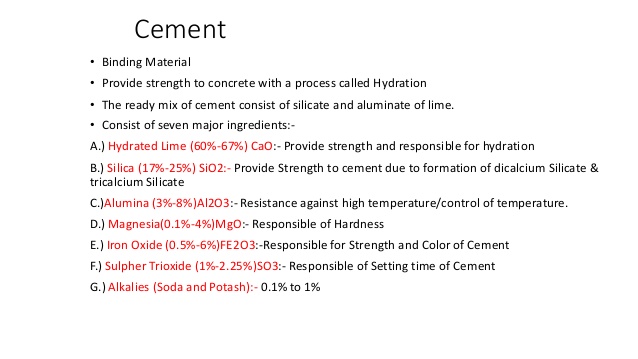 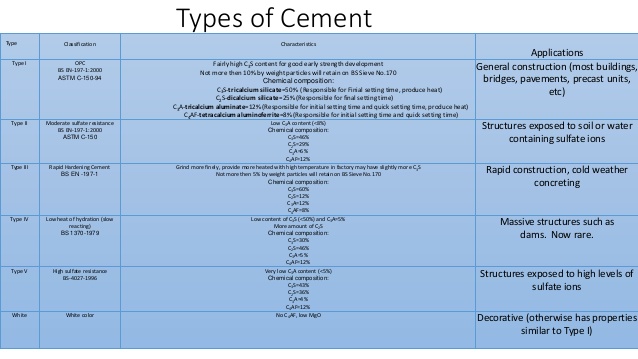 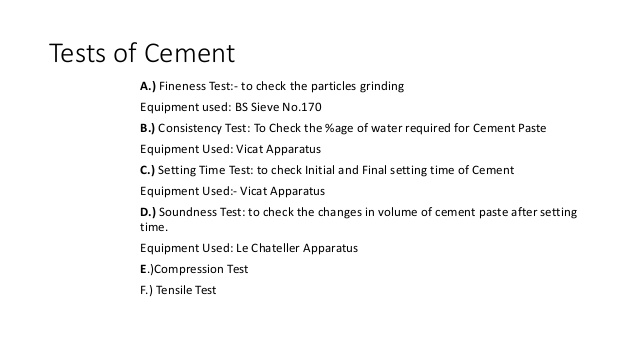 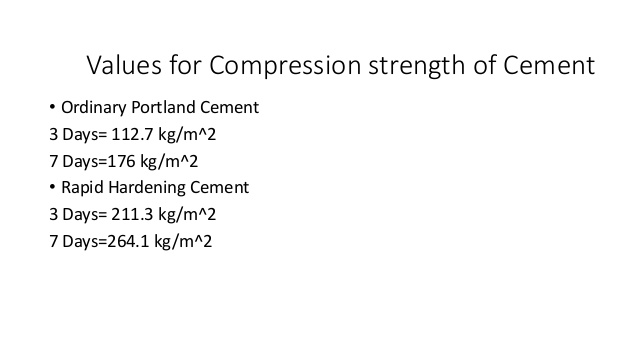 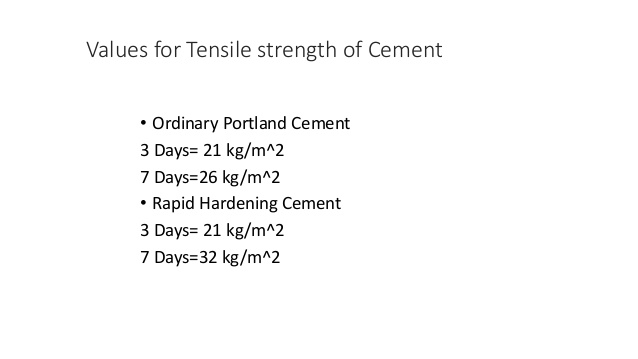 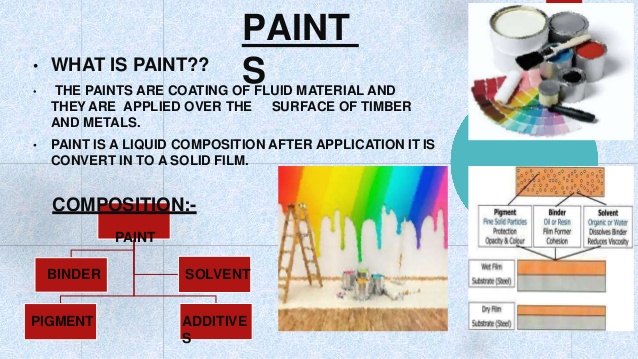 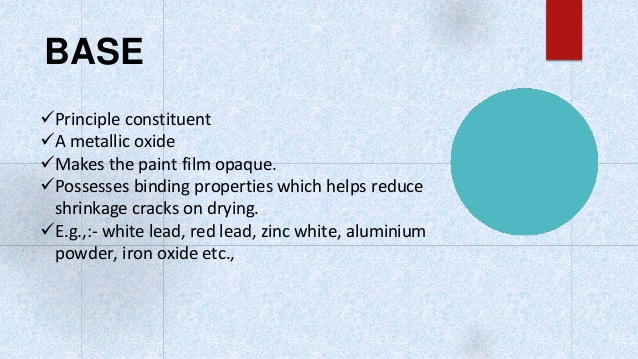 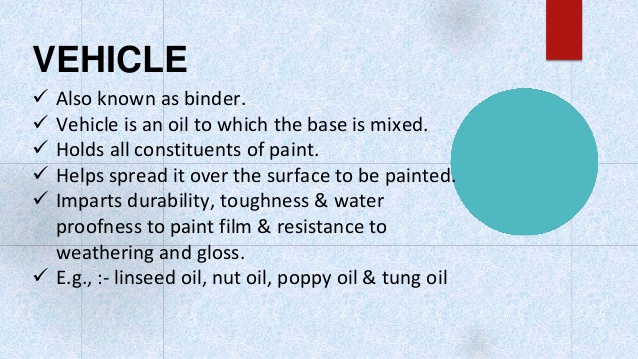 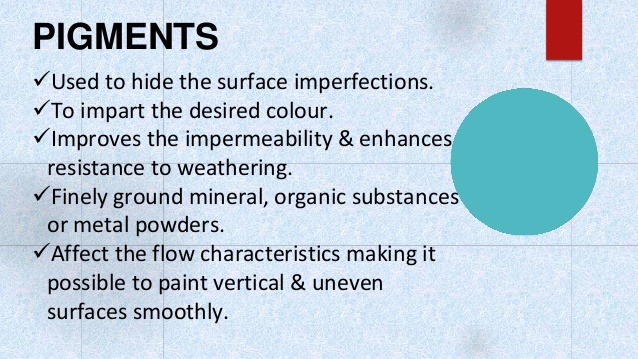 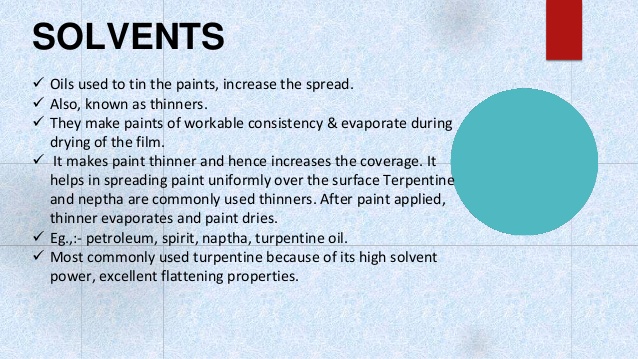 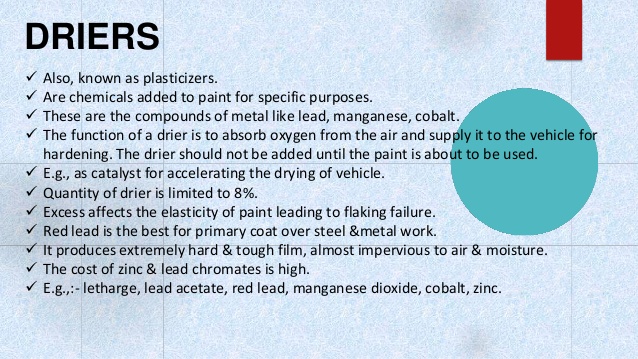 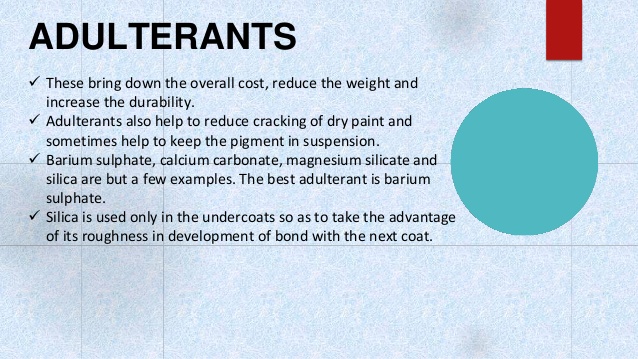 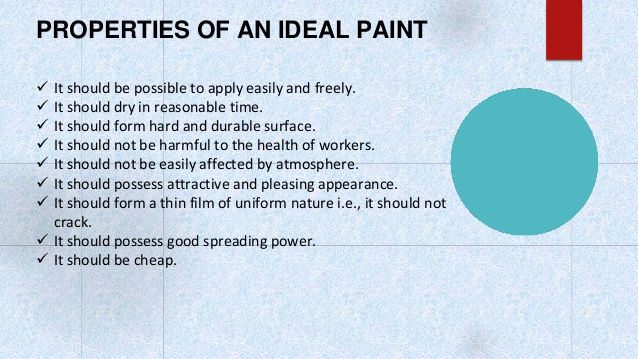